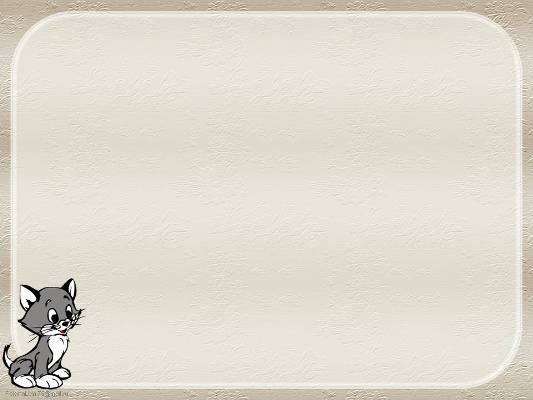 Урок рефлексия

Повторение по теме «Морфемика, словообразование, орфография»


                		 Учитель русского языка и литературы
                                 		  МКОУ «Цветочненская СШ» 
                                 		  Барыкина Н.А.
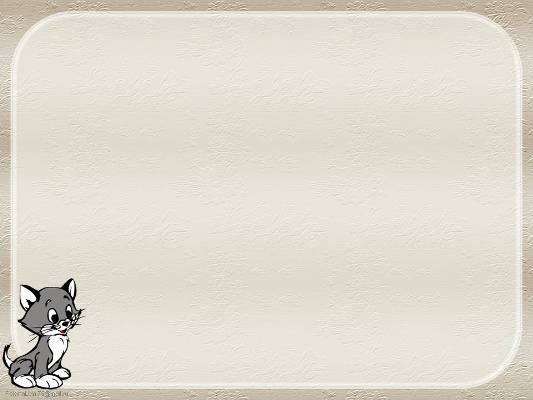 Планируемые результаты
Научиться проектировать индивидуальный маршрут восполнения проблемных зон в изученной теме при помощи средств самодиагностики результатов
Формирование  навыков организации и анализа своей деятельности в составе группы
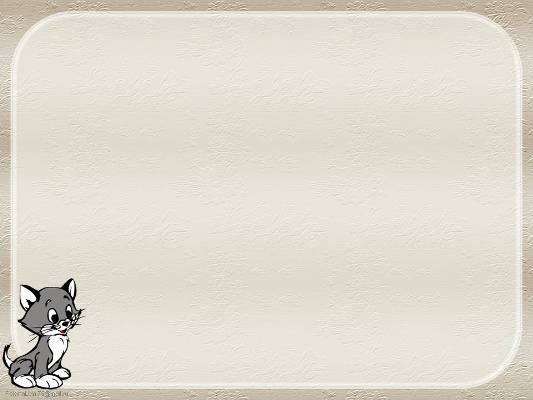 Словарная работа
Опр..кинуться, р..дник, к..р..ндаш, п..роход, гости(н,нн)ая, возвр..щаться с (пол)пути, сидеть на подсолнух.., зв..рёк, зап..х.
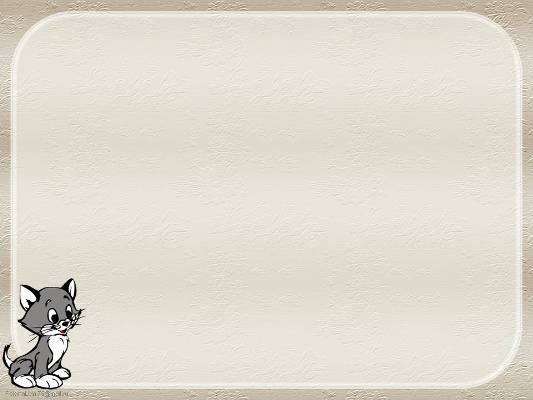 Выполнение задания
Выберите из данных утверждений верные.
1)Морфемы-это корень, приставка, суффикс и окончание.2)Любое слово содержит корень, но не любое – окончание.3)В слове может быть только один корень.4)В слове может быть только одно окончание.5)Если два слова имеют одинаковые корни, но разные окончания, они родственные.6)Суффикс стоит после корня, а приставка-перед корнем.7)Предлог не морфема, а самостоятельная часть речи.8)В словах испугать и искать одинаковые приставки –ис-.9)В словах ромбик и квадратик одинаковые суффиксы –ик-.10)Выражение "У слова нулевые окончание" и "У слова нет окончание" значат одно и тоже.
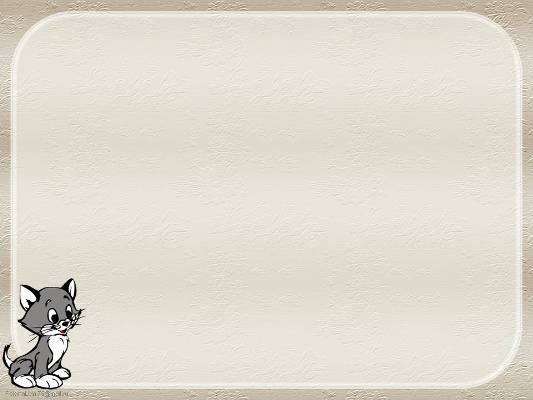 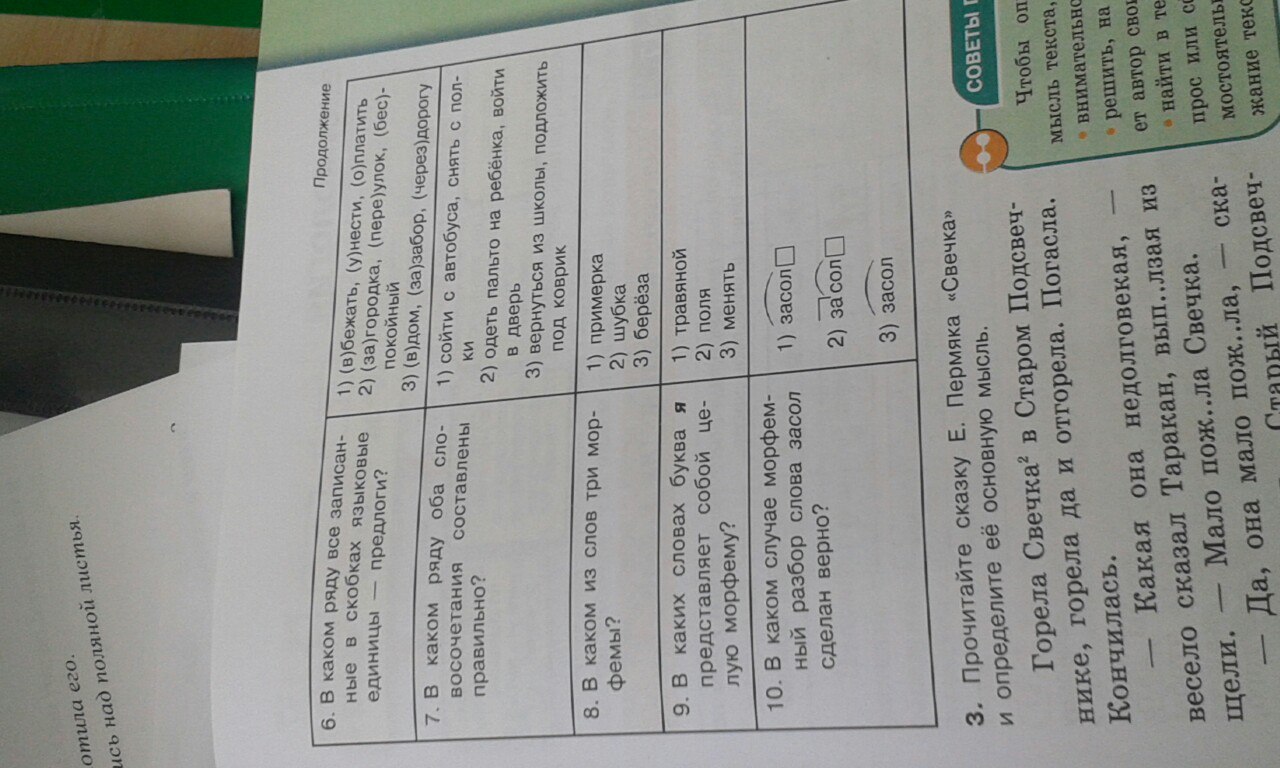 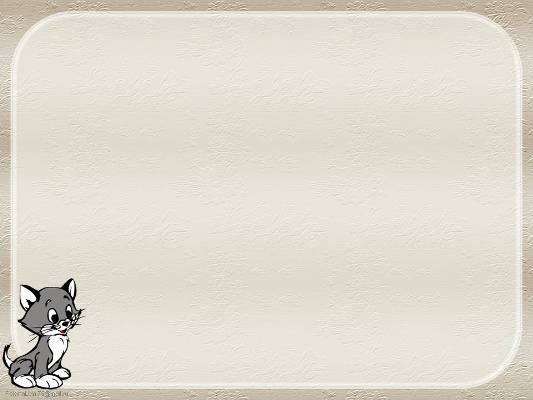 Заполните таблицу данными ниже словами в соответствии со схемами
Плыву,переплыву,закладка,комнатка,
пригородный,весна,пробежка,школьница
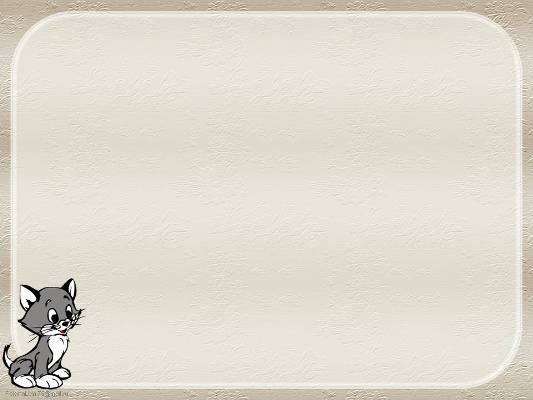 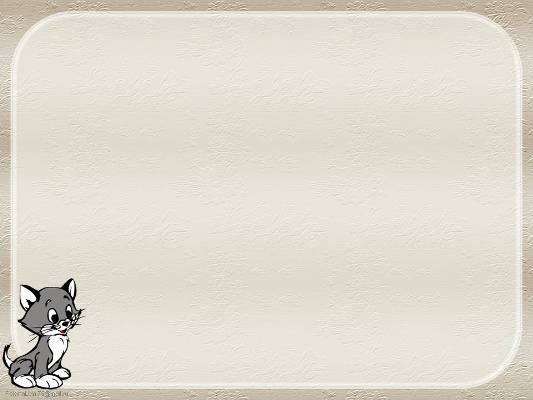 Домашняя работа
С § 11 по § 15,упражнение 3 страница 57